Периферийные устройства ПК
Звуковые колонки
От обычных акустических колонок, колонки для компьютера мало чем отличаются, разве что занимают меньше места и имеют совместимость со звуковой картой компьютера, в линейный вход которой и подключаются.
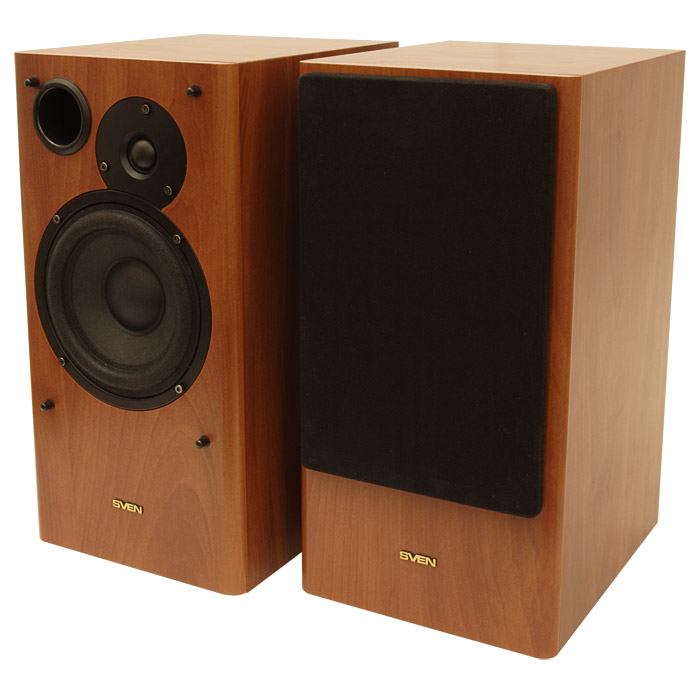 Звуковые колонки
Компьютерные колонки, как правило, не предназначаются для воспроизведения высококачественного звука, 
они нужны для создания атмосферы в играх, 
прослушивания мелодий во время работы как фон, 
для воспроизведения аудиокниг. 

Но если вы меломан, то, возможно, рациональнее будет купить хороший музыкальный центр, чем тратить большие деньги на хорошую звуковую карту и компьютерную акустику высшего класса, в большинстве случаев такой комплект обойдётся намного дороже.
Звуковые колонки
Любая акустика, в том числе и компьютерная, 
бывает активной и пассивной. 

В отличие от пассивных, 
в активных колонках есть встроенный усилитель, 
который позволяет добиться полноценного качественного и громкого звука от звуковой карты.
Параметры звуковых колонок ...
Формат. Акустические системы бывают разного формата: от 2.0 до 7.1. Формат 2.0 означает, что акустическая система состоит из двух колонок и предлагает двухканальный звук. Когда к двум колонкам добавляется сабвуфер (служащий для воспроизведения низких частот), то получается формат 2.1, или 3 канала. 

Мощность (не путать с громкостью). Мощность колонок оценивается двумя способами. Первый называется Peak Music Power Output — он характеризует максимальное значение мощности, при котором акустическая система не получает механических повреждений. Второй, RMS, указывает, какую мощность может выдавать акустика, сохраняя при этом допустимый уровень искажений сигнала.
Вернуться в содержание
Параметры звуковых колонок ...
Чувствительность. Этот параметр измеряется в децибелах (дБ) и характеризует эффективность преобразования электрической энергии в звуковую. Именно чувствительность колонок определяет их громкость. Чем она выше, тем большее звуковое давление оказывает акустическая система в радиусе 1 метр. Средним показателем чувствительности считается 84—94 дБ.

Диапазон воспроизводимых частот. Человеческое ухо способно воспринимать частоты от 20 до 20 000 Гц, соответственно, чем шире этот диапазон у колонок, тем более насыщенный звук они могут воспроизводить.
Параметры звуковых колонок ...
Особенности конструкции. Важной характеристикой любых колонок является материал, из которого изготавливается их корпус. 
       Сегодня распространены корпуса из пластика, древесностружечных плит (ДСП) и древесноволокнистых плит средней плотности (MDF). 
       Пластиковые корпуса недорогие и легкие, а корпуса из ДСП и MDF обладают большим весом, но обеспечивают более качественный звук. Некоторые эксклюзивные модели колонок выполнены из дорогих пород дерева, такие системы стоят заметно дороже обычных.